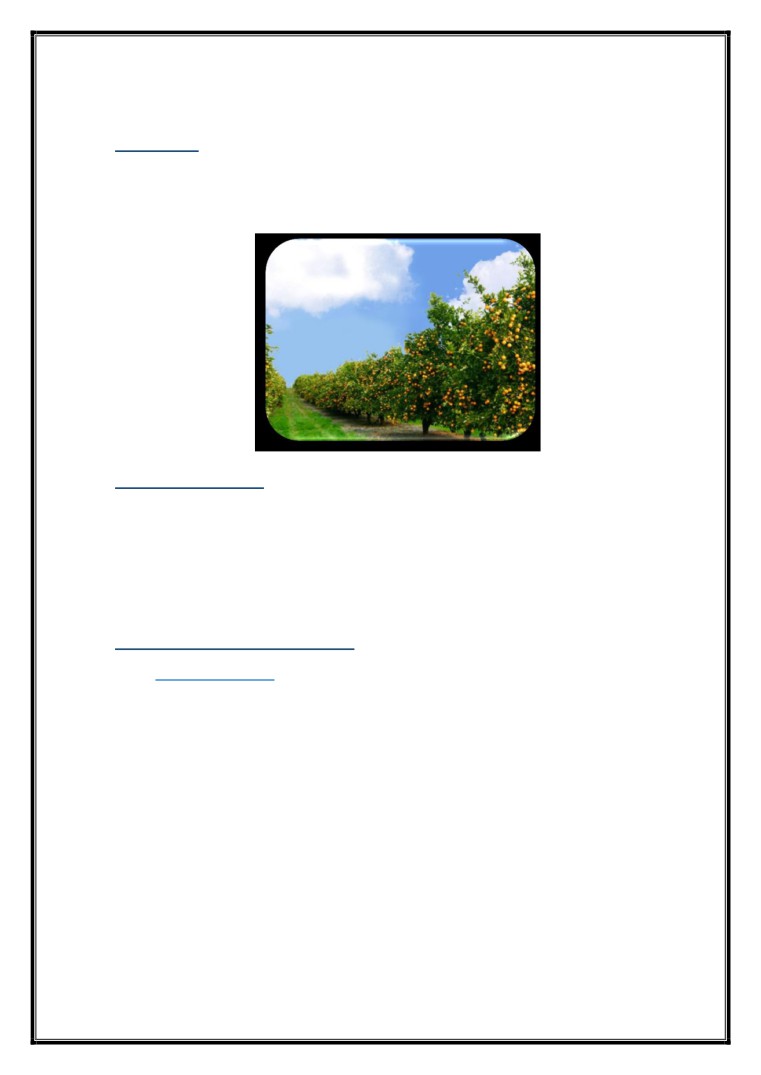 POPULATION ECOLOGY
1. Population:
Population is the group of organisms of same specie living in same place at same timeand can interbreed among them. e.g. population of kinnow in Sargodha fields.
2. Population Ecology:
The ecological study of how Biotic and Abiotic factors affect the size, distribution anddensity of a population.
The organism of a population must rely upon same resources, have good chance ofinterbreeding with each other and have similar environmental factors.
3. Features of Population Ecology:
3.1.  Population Size:
Population size is the estimated current total population of the species within thearea of interest (globe, nation, or sub nation), based on naturally occurring and wildindividuals of reproductive age or stage (at an appropriate time of the year),including mature but currently non-reproducing individuals.
Factors that affect population size are:
   Birth and Immigration increases population size   Death and Emigration decreases population size
Pop. Change = (birth + immigration) - (death + emigration)
[
ሿെ[
ሿ۳
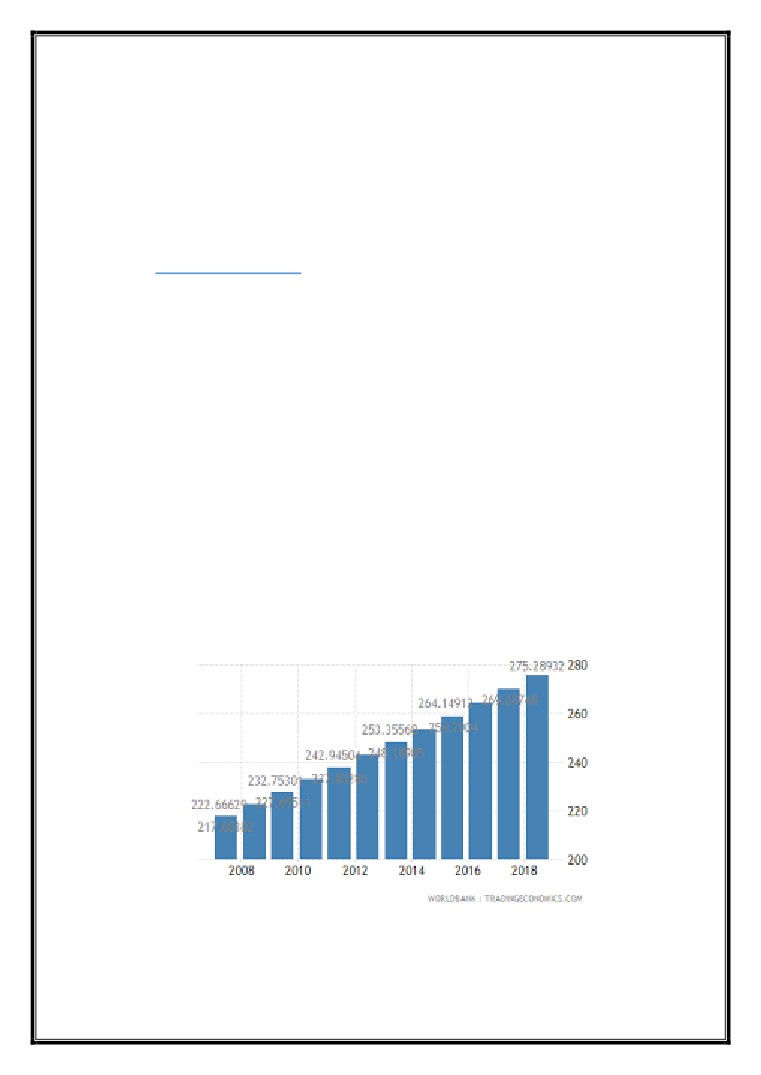 BCHF18M032	POPULATION ECOLOGY
For example in a population of rabbit if three rabbits are born and one died while
one  rabbit  immigrate  from  other  population  and  two  rabbits  emigrate  thenpopulation will be given as:
[૜
ሿെ[
ሿ
So, intrinsic growth rate “r” will be 0.1.
3.2.  Population Density:
Population density is a measurement of population per unit area, or exceptionallyunit volume, it is a quantity of type number density. It is frequently appliedto living organisms, most of the time to humans. It is a key geographical term. Insimple terms, population density refers to the number of people living in an areaper square kilometer.
Population Density are of two types:	   Crude Density
It’s the density per unit total space   Specific Density
It’s the density per unit total habitat space i.e. available area that canactually colonized by the population
Population Density of PAKISTAN is 287 per k   or 742 people per m  .
Variations in population density of Pakistan
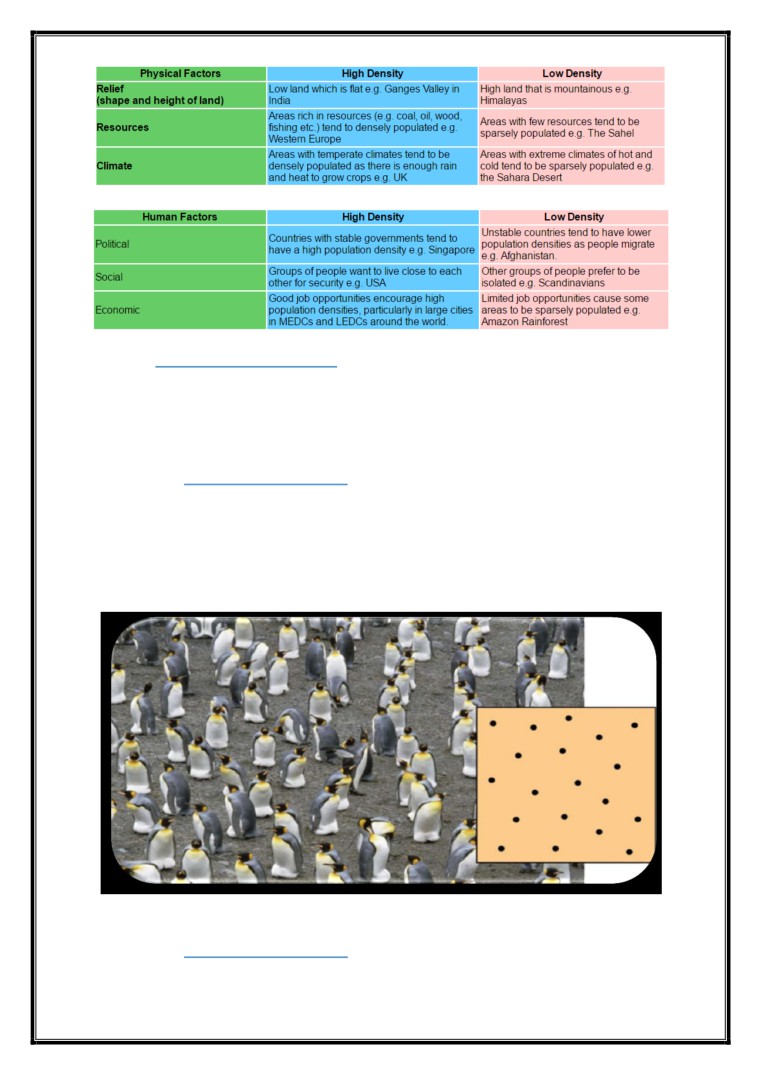 BCHF18M032
POPULATION ECOLOGY
3.3.  Population Distribution:
Dispersion or distribution patterns show the spatial relationship between membersof a population within a habitat. Individuals of a population can be distributed inone of three basic patterns: uniform, random, or clumped.
3.3.1. Uniform Distribution:
Uniform distribution refers to organisms that live in a specific territory. Oneexample would be penguins. Penguins live in territories, and within thoseterritories the bird’s space themselves out relatively uniformly.
3.3.2. Random Distribution:
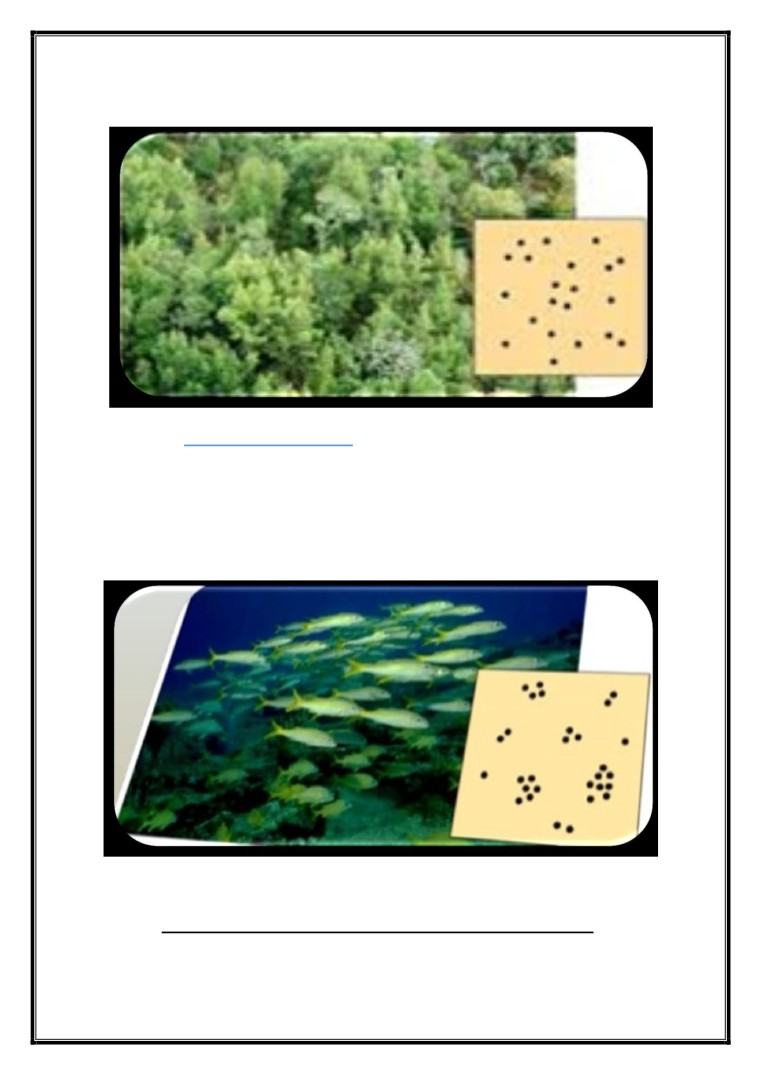 BCHF18M032	POPULATION ECOLOGY
Random distribution refers to the spread of individuals such as wind-dispersedseeds, which fall randomly after traveling.
3.3.3. Clumped Distribution:
Clumped dispersion refers to a straight drop of seeds to the ground, rather thanbeing carried, or to groups of animals living together, such as herds or schools.Schools of fish exhibit this manner of dispersion.
‘’Mostly population lived in clumped or clustered population’’
Comparison of Different Types of Population Dispersion:
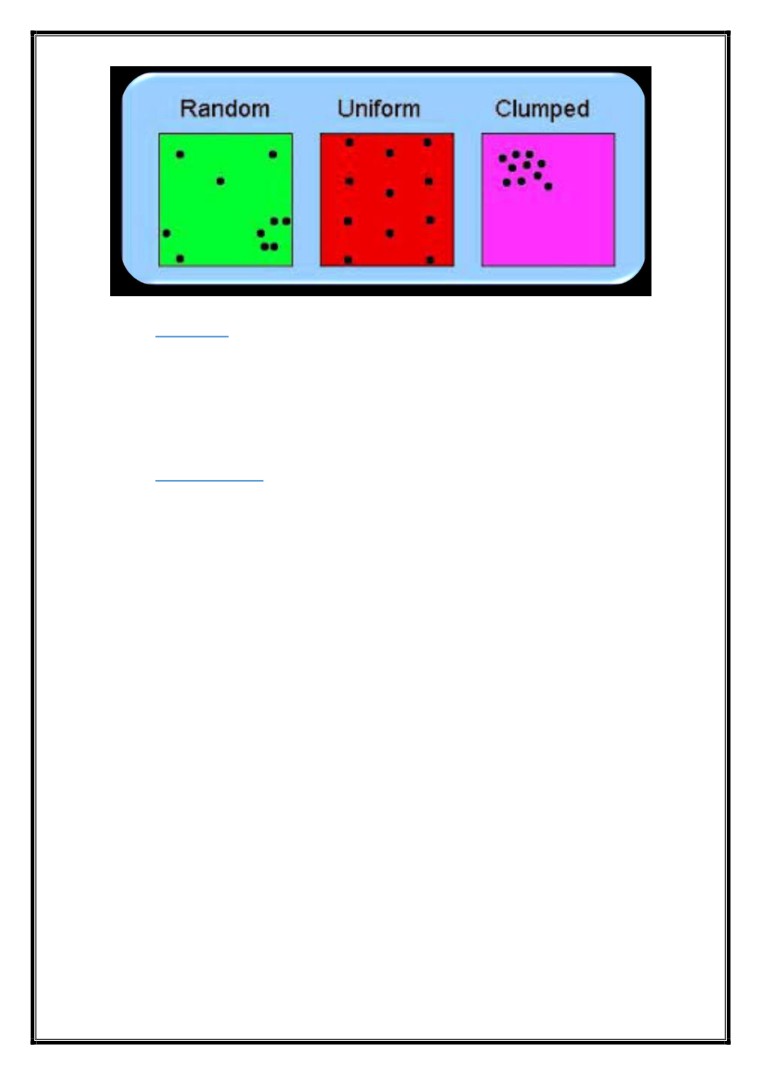 BCHF18M032
POPULATION ECOLOGY
3.4.
Sex Ratio:
The sex  ratio is  the ratio of males to females in  a population.  In  most  sexuallyreproducing species, the ratio tends to be. This tendency is explained by FishersPrinciple, as of 2014, the global sex ratio at birth is estimated at 107 boys to 100girls (1000 boys per 934 girls).
3.5.	Age Structure:
The age structure of the population is an important factor in the strength of thepopulation. Age structure forms part of the population at various ages. Models thatinclude age structure allow for better predictions of population growth, as well asthe ability to correlate this growth with the rate of economic development in theregion. The fastest-growing countries have the pyramid shape in their age-oldsketch drawings, reflecting the earlier similarities of young people, many of whomare of reproductive age. This pattern is often observed in developed countrieswhere people are less likely to live due to poor living conditions, and there is ahigher birth rate.
Age structures of areas with slow growth, including developed countries such asthe United States, still have a pyramidal structure, but with many fewer young andreproductive-aged individuals and a greater proportion of older individuals. Otherdeveloped countries, such as Italy, have zero population growth. The age structureof these populations is more conical, with an even greater percentage of middle-aged and older individuals. The actual growth rates in different countries are shownin figure with the highest rates tending to be in the less economically developedcountries of Africa and Asia.
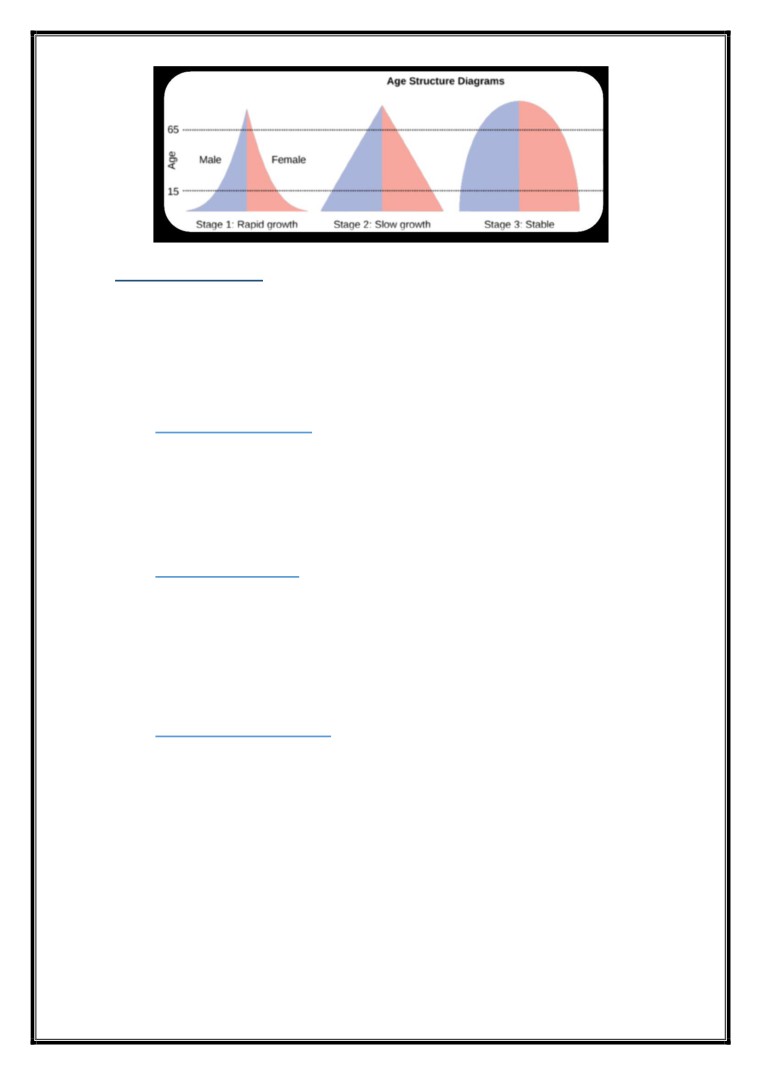 BCHF18M032
POPULATION ECOLOGY
4. Population Growth:
It shows a change in the population over a period of time. Population growth ratesare affected by birth and death rates, which are also related to local resources or externalfactors such as weather and disasters. Reduced services will result in an increase inpopulation. Reasonable growth means population growth when resources are limited.
4.1.	Exponential Growth:
When a population experiences unlimited resources, it tends to grow very fast. Thisis called exponential growth. The virus, for example, will increase significantlywhen given access to unlimited nutrients. However, that growth will not continueforever.
4.2.	Carrying Capacity:
Carrying capacity: Because the real world does not provide unlimited resources, a growingpopulation will eventually reach the point when resources become scarce. Then the rate ofgrowth will go down and up. When the population reaches this filtering point, it isconsidered the largest number of organisms that can cure it. The name of this situation ispowerful. The letter K represents the burden.
4.3.	Birth And Death Rates:
Prevalence,  number  of  births  and  deaths:  With  the  increase  in  population,researchers have long used demographics to study population changes over time.Such changes occur with birth rates and mortality rates. or example, populationgrowth can lead to higher fertility rates due to more potential partners. However,and this can lead to high death rates from competition and other variants such asthe disease. People remain stable when birth and death rates are equal. When birthrates are higher than death rates, the population increases. When death rates dropby birth rates, the population drops. This example, however, does not take intoaccount human migration and migration. Life expectancy also plays a role in
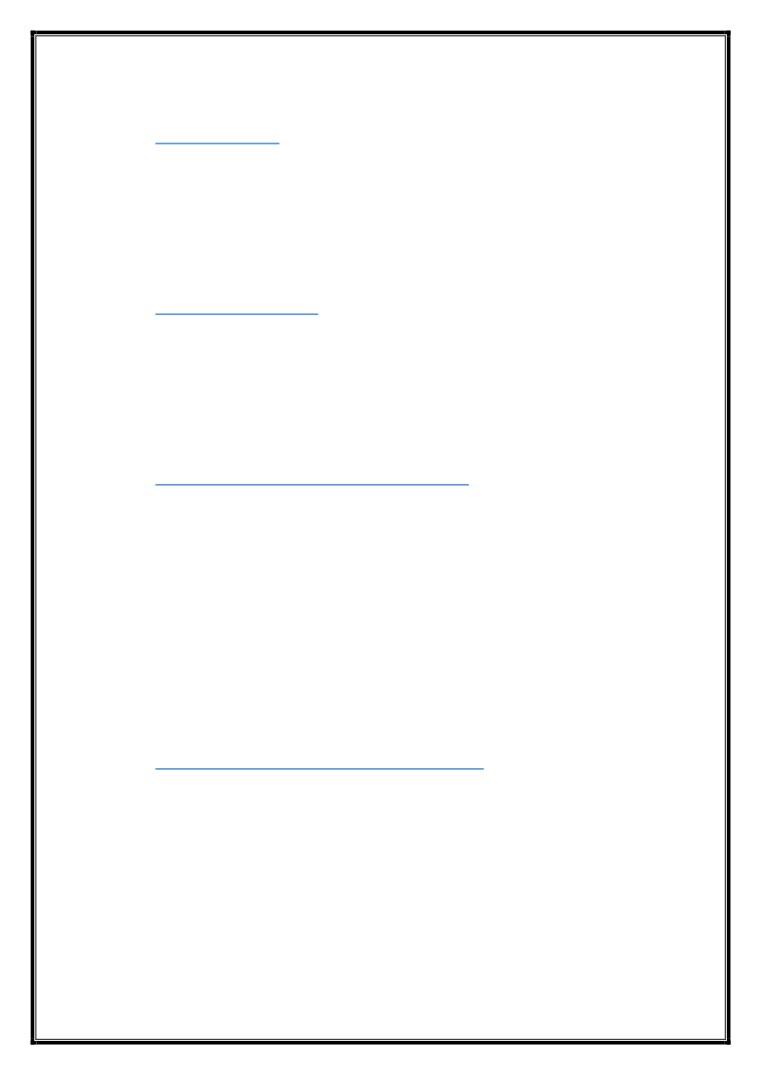 BCHF18M032	POPULATION ECOLOGY
human learning. When people live longer, they also affect resources, health, andother things.
4.4.	Limiting factors:
Economists are studying the factors that hinder population growth. This helps themto understand the change that is taking place. It also helps them to predict thefuture. Resources in the surrounding area are examples of limited resources. Forexample, plants need a certain amount of water, nutrients and sunlight. Animalsneed food, water, shelter, access to mates and safe places to find nests.
4.5.	Demographic control:
When the population of the population discusses population growth, it is becauseof the number of people that are dependent or independent of the population.Population-based regulation of iron defines a condition in which population sizeaffects their growth and death. Regulation based on complexity is often morebiotic.
4.6.	Density-dependent population regulation:
When population ecologists discuss the growth of a population, it is through thelens  of  factors  that  are  density-dependent  or  density-independent.  Density-dependent population regulation describes a scenario in which a population’sdensity affects its growth rate and mortality. Density-dependent regulation tends tobe more biotic.
For   example,   competition   within   and   between   species   for   resources,diseases, predation and waste buildup all represent density-dependent factors. Thedensity of available prey would also affect the population of predators, causingthem to move or potentially starve.
4.7.	Density-independent population regulation:
In contrast, density-independent population regulation refers to natural (physical orchemical) factors that affect mortality rates. In other words, mortality is influencedwithout density being taken into account. These factors tend to be catastrophic,such as natural disasters (e.g., wildfires and earthquakes). Pollution, however, is amanmade density-independent factor that affects many species. Climate crisis isanother example.
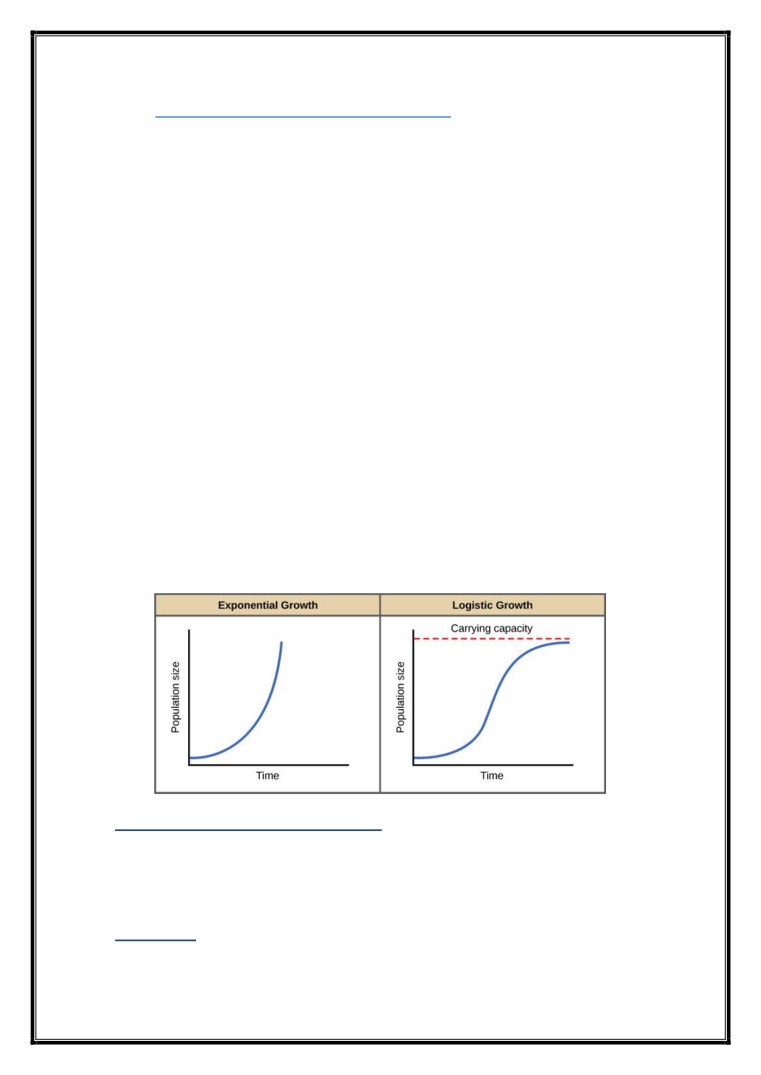 BCHF18M032
POPULATION ECOLOGY
4.8.
Exponential and Logistic Growth Rate:
Exponential  population  growth:  When  resources  are  unlimited,  populationsexhibit exponential  growth,  resulting in a  J-shaped curve.  When  resources  are
limited,
populations
exhibit logistic
growth. In
logistic
growth, population expansion decreases as resources become scarce.
The  best  example  of  exponential  growth  is  seen  in  bacteria.  Bacteria  areprokaryotes that reproduce by prokaryotic fission. This division takes about anhour for many bacterial species. If 1000 bacteria are placed in a large flask with anunlimited supply of nutrients (so the nutrients will not become depleted), after anhour there will be one round of division (with each organism dividing once),resulting in 2000 organisms. In another hour, each of the 2000 organisms willdouble, producing 4000; after the third hour, there should be 8000 bacteria in theflask;  and  so  on.  The  important  concept  of  exponential  growth  is  that  thepopulation growth rate, the number of organisms added in each reproductivegeneration, is accelerating; that is, it is increasing at a greater and greater rate.After 1 day and 24 of these cycles, the population would have increased from 1000to more than 16 billion. When the population size, N, is plotted over time, a J-shaped growth curve is produced.
5. Importance of  Population Ecology:
Population  ecology  is  important in  conservation  biology,  especially  in  thedevelopment of population viability analysis (PVA) which makes it possible to predict thelong-term probability of a species persisting in a given habitat patch.
6. Seed Bank:
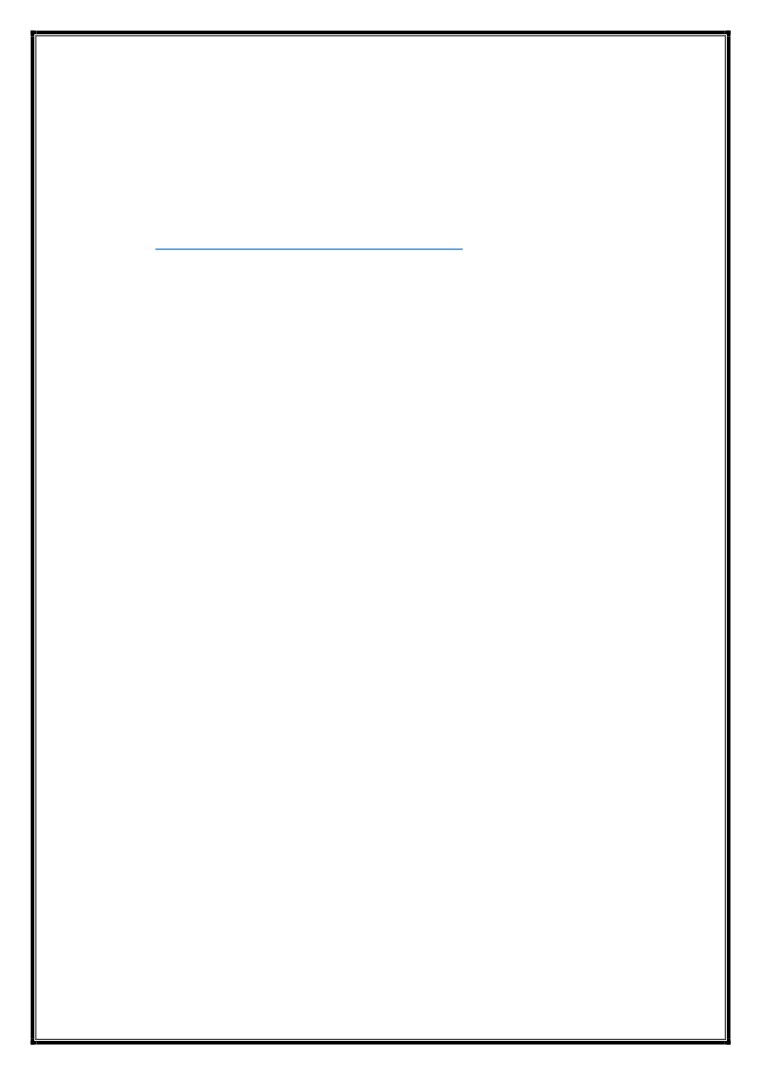 BCHF18M032	POPULATION ECOLOGY
A seed bank is the reservoir of viable seeds present in a plant community. Seed banks
are evaluated by a variety of methods. For some species, it is possible to make careful,direct  counts  of  viable  seeds.  In  most  cases,  however,  the  surface  substrate  ofthe ecosystem must be collected and seeds encouraged to germinate by exposure to light,moisture, and warmth. The germinating seedlings are then counted and, where possible,identified to species.
6.1.	Condition for Storage and Regeneration:
Seeds are living organisms and keeping them active for long periods of timerequires correcting the humidity and temperature. When they grow in the motherplant, most seeds get the inside energy to survive the drought. The survival of theseso-called 'orbs' can be increased by dry and low temperature storage. The level ofdryness and cold depend a great deal on the long-term survival and investment inaffordable infrastructure. Active guidelines from US scientist in the 1950s and1960s, James Harrington, are known as' Thumb Rules. 'Hundreds Rule' guidelinesthat the total humidity and temperature (at Fahrenheit) should be less than 100 forthe sample to survive for 5 years. Another rule is that reducing water content by1% or temperature by 10 degrees Fahrenheit will double the life span of the seed.Studies conducted in the 1990s have shown that there are limits to the beneficialeffects of drying or cooling, and should therefore not be overstated.
To understand the effect of water content and temperature on long-term seedengagement, the United Nations Food and Agriculture Division and a consultinggroup called Bioversity International developed a set of standards for overseas seedbanks to maintain longevity. This document promises to dry the seed at about 20%humidity, seal the seed in high humidity containers, and keep the seed at 20degrees Celsius. These cases are often referred to as the final 'normal' agreements.Seeds  from  our  most  important  varieties  corn,  wheat,  rice,  soybeans,  peas,tomatoes, broccoli, watermelon, sunflower, etc. It can be stored this way. However,there are many varieties that produce seeds that are relatively resistant to dryness orlow temperatures in standard storage containers. This species should be maintainedcryogenically. Orange orchard, coffee, avocado, coconut, coconut, papaya, oak,walnut and willow are just a few examples of species to be kept cryogenically.
As always, the seeds eventually shrink. It is difficult to predict when a seed losesand so many seed banks control the germination capacity during storage. When the
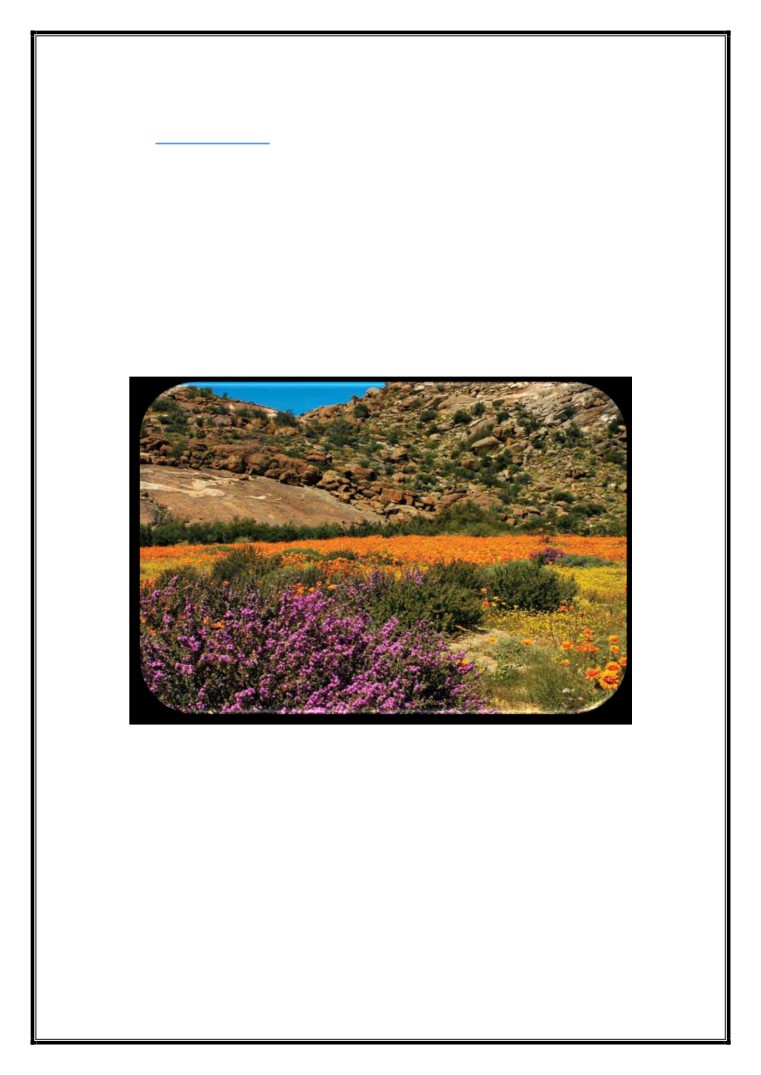 BCHF18M032	POPULATION ECOLOGY
percentage of seed sowing decreases below the set value, the seed needs to bereplaced and the new seed collected in another long cycle.
6.2.  Soil Seed Bank:
Soil seed bank, natural storage of seeds in the leaf litter, on the soil surface, or inthe soil of many ecosystems, which serves as a repository for the production ofsubsequent generations of plants to enable their survival. The term soil seedbank can be used to describe the storage of seeds from a single species or from allthe species in a particular area. Given the variety of stresses that ecosystemsexperience—such as cold, wildfire, drought, and disturbance—seed banks are oftena crucial survival mechanism for many plants and maintain the long-term stabilityof ecosystems.
Soil   Seed dormancy and   environmental   constraints   on germination influencevarious characteristics of soil seed banks. For example, seed dormancy determineshow long a seed can remain viable in the soil. Factors such as embryo immaturity,chemical inhibitors, and physical constraints influence seed dormancy. Lightfiltered  through plant canopies,  for  example,  can inhibit germination  in  somespecies, while a long winter chilling may break dormancy in other species. Theresult is a considerable variety in the patterns of germination of the seed banks byseasons, disturbances, or other environmental shifts.
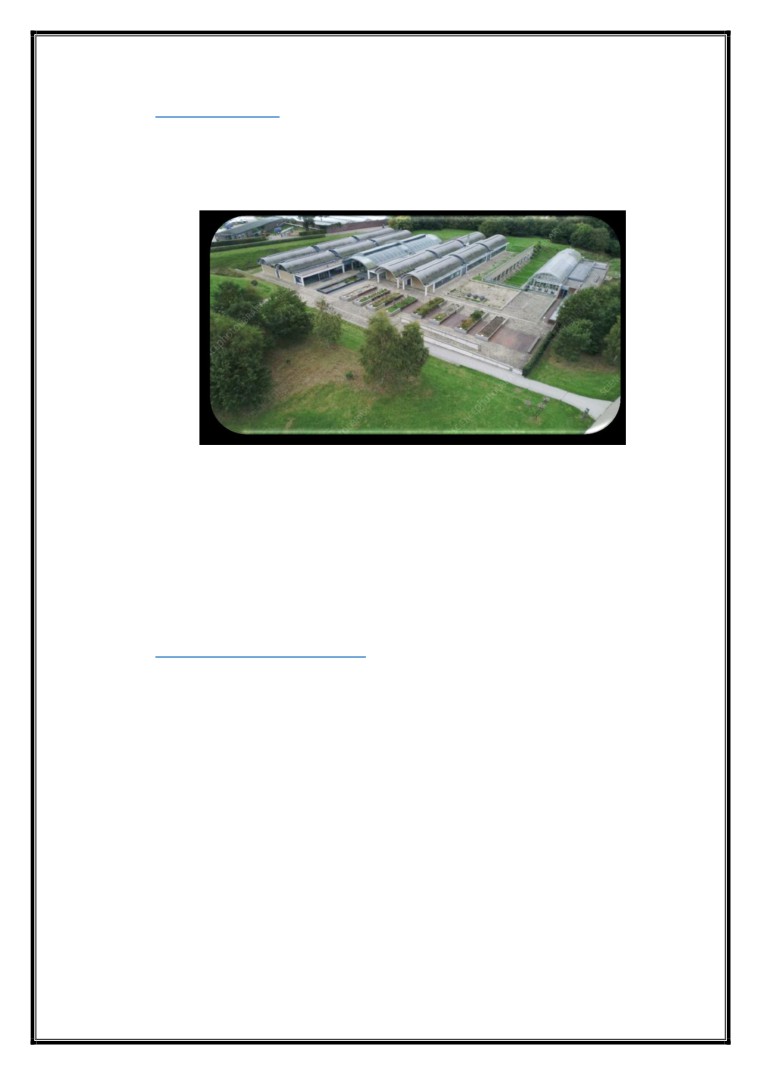 BCHF18M032
POPULATION ECOLOGY
6.3.  Ariel Seed Bank:
A canopy seed bank or aerial seed bank is the aggregate of viable seed stored bya plant in its canopy. Canopy seed banks occur in plants that postpone seed releasefor some reason.
It is often associated with serotiny, the tendency of some plants to store seed ina cone (e.g. in the genus Pinus) or woody fruits (e.g. in the genus Banksia), untilseed release is triggered by the passage of a wildfire.
It also occurs in plants that colonise areas of shifting sands such as sand dunes. Insuch cases, the seed is held in the canopy even if the canopy becomes buried; thusthe seed is anchored in place until good germination conditions occur.
6.4.	Advantages of Storing Seed:
We can buy seeds from agricultural shops and orchards, but these are definitely notthe best plants for your plants. By keeping the seeds from one season to another,the seeds have time to adapt to your weather and will produce vegetables or fruitsthat are more prone to disease
The benefits of seed preservation are not only a better product, but it will also saveyou money as you do not have to buy new seeds every year to start your season. Bykeeping seed and using it year after year, we also help keep the pressure at riskgrowing as many are blocked by seed suppliers for modified varieties to savemoney. Seed conservation is financially viable for us and provides a better product,while helping to diversify the eco-diversity system, by providing you with seedsthat are more adaptable to your climate and environment.